Kalenderen i Outlook
Nettkurs onsdag 17. og 24. november
Kl.10:00 – 11:00
Steinar Skogheim
steinar.skogheim@usit.uio.no

Kursenes nettside:

https://www.uio.no/for-ansatte/kompetanse/tema/data/e-post-og-kalender/kurs-zoom/index.html
20 år med elektronisk kalender
Det har gått nesten 20 år siden vi startet opp med Lotus Notes ved UiO. 
I noen miljøer var det tungt å overbevise folk om at dette gjorde det lettere å jobbe sammen. 
Bruken økte da vi fikk muligheten til å synkronisere kalenderen mot mobil.
I 2014 skiftet vi til Microsoft Exchange, og de fleste gikk over til å bruke Outlook til både e-post og kalender.
Hvor ligger kalenderen?
Exchange 2019
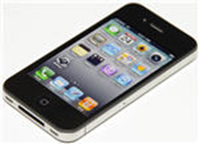 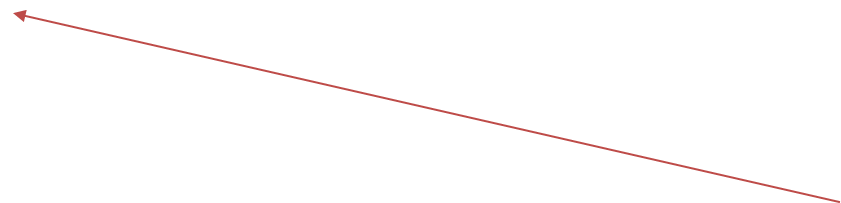 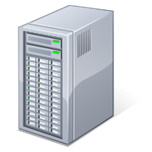 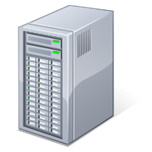 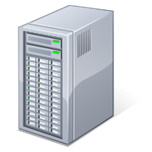 OWA via en nettleser (mail.uio.no)
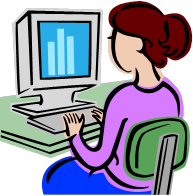 kiosk.uio.no
Her ligger  dine e-post og kalenderdata
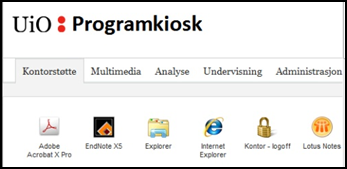 Outlook 2016 / 2019
Åpne kalenderen
Hvis vi har startet Outlook, og står i e-postmodulen:

Klikke på kalenderikonet nede til venstre
Ctrl+2
Høyreklikke på kalenderikonet, og åpne i nytt vindu
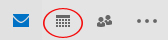 Kalenderfeil i Outlook 2016
Noen få brukere opplever at Outlook 2016 henger når de forsøker å åpne kalenderen. Dette skyldes en feil i programvaren. Feilen finnes ikke i OWA, som er webløsningen du finner på mail.uio.no. Outlook 2010 fungerer også.

Denne feilen er normalt knyttet til gamle kalenderdata. Den oppstår idet man peker på kalenderikonet, men den kan unngås ved å bruke tastatursnarveien Ctrl+2

http://www.uio.no/tjenester/it/aktuelt/om-it/2017/kalenderfeil-i-outlook-2016.html

Ta kontakt med postmaster-kontakt@usit.uio.no for bistand.
Fjerne gamle kalenderdata
Det er lettest å fjerne gamle kalenderdata hvis man går til listevisning. Ofte er det repeterende oppføringer som er problemet.
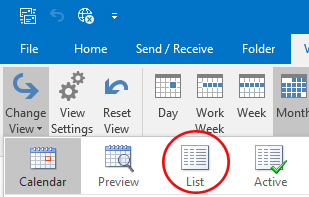 Postmaster har et script som kan fjerne flere år om gangen, så ta kontakt hvis du trenger hjelp.
Visninger
Vi kan vise kalenderen på flere måter:
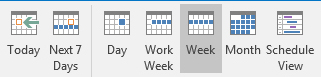 Vi kan også se fra 1 til 10 dager framover ved hjelp av Alt+1,2,3…..9,0
(Fra den dagen du står på)
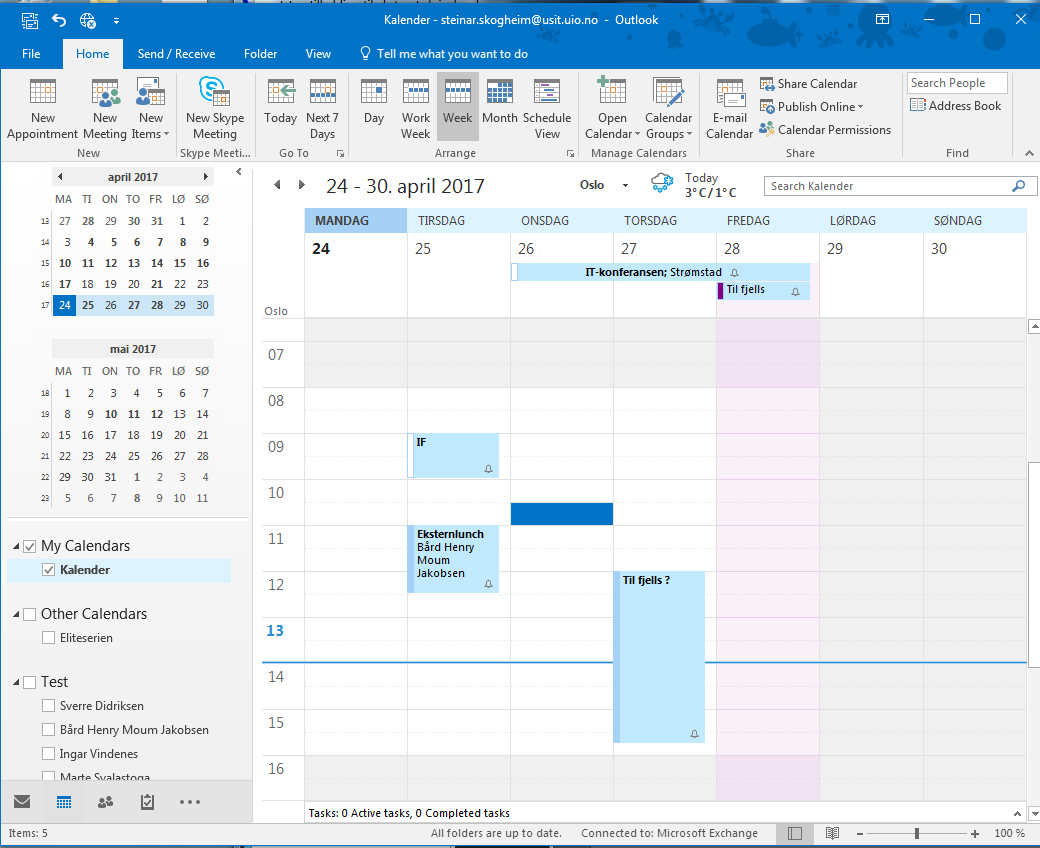 Ukesvisning

Arbeidstid 08-16

Det som ikke er arbeidstid har en grå farge

Heldagshendelsen fredag har en annen farge

Det er halvtimes inndeling
Change View
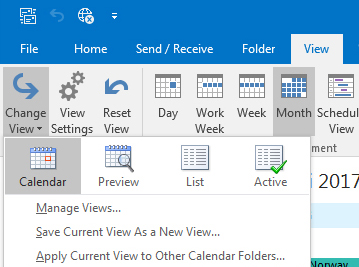 Trykker du på knappen «Change view» under fanen View, får du flere visningsalternativer.
Kalender  Standardvisning
Forhåndsvisning  Viser tillegsinformasjon
Liste  Viser alle avtaler, møter og hendelser
Aktiv  Viser kun fremtidige avtaler, møter og hendelser
Leseruten
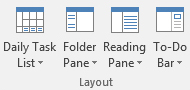 Velger du «Right» under «Reading Pane», vises innholdet på høyre side.
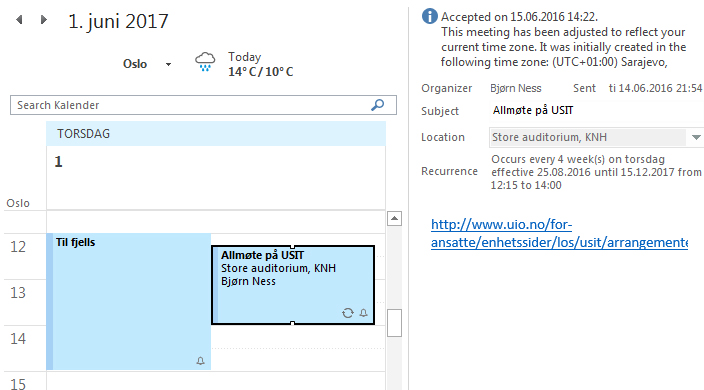 Oppgaver (Tasks)
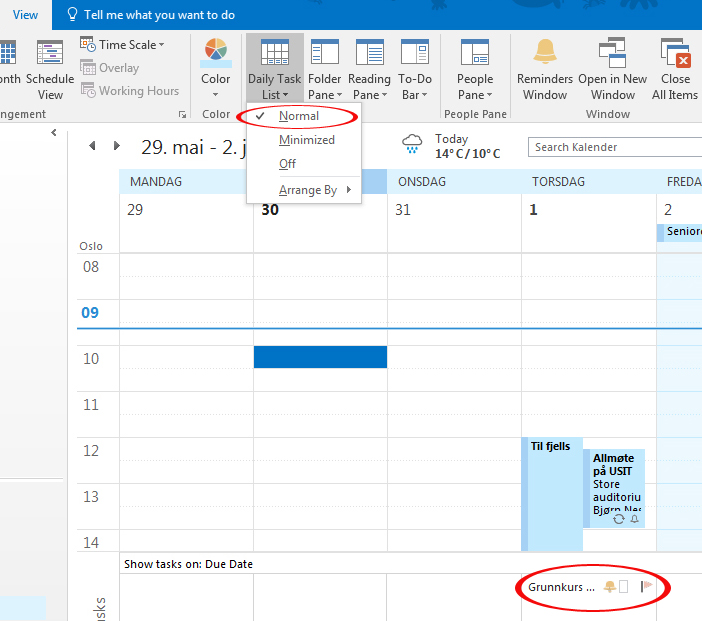 Hvis du under «Daily Task List» velger Normal, vil oppgaver (Tasks) dukke opp nederst i kalenderen.
Gjøremålsfeltet (To-Do-Bar)
Velger du Tasks under To-Do-Bar, får du opp disse til høyre i kalenderen.

En oppgave kan ha startdato, sluttdato og alarm.
Søke etter elementer i kalenderen
Skriver du f.eks. «sommerfest» i søkefeltet, vil du få opp alle elementer som inneholder dette ordet.
Det dukker også opp en søke-fane, slik at du kan innsnevre et søk som gir for mange treff.
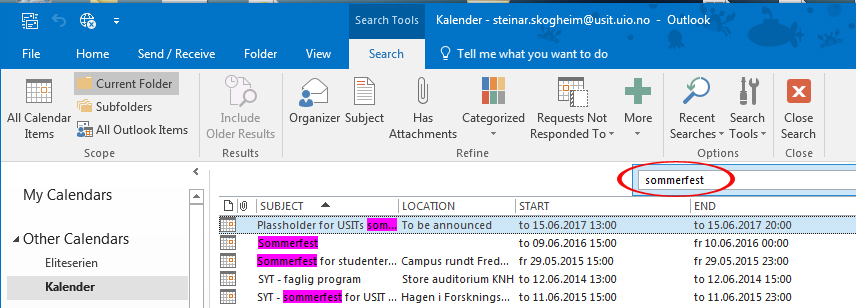 Finne en bestemt dato
Hvis du vil finne hvilken ukedag en bestem dato ligger på, bruker du kommandoen Ctrl+G
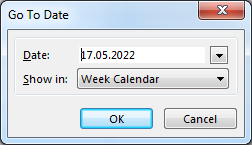 Demo 1
Steinar Skogheim, Gruppe for meldingstjenester, USIT
15
Åpne en annens kalender
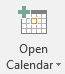 Trykk på Open Calendar under fanen Home
Velg From Address Book…
Finn personen du vil åpne kalenderen til





Sørg for at navnet legger seg i feltet ved siden av Calendar ->
Dobbeltklikk på navnet, eller trykk på Calendar ->
Du vil se det denne personen har gitt deg lov til å se
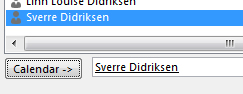 Gi andre tilgang til kalenderen din
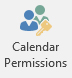 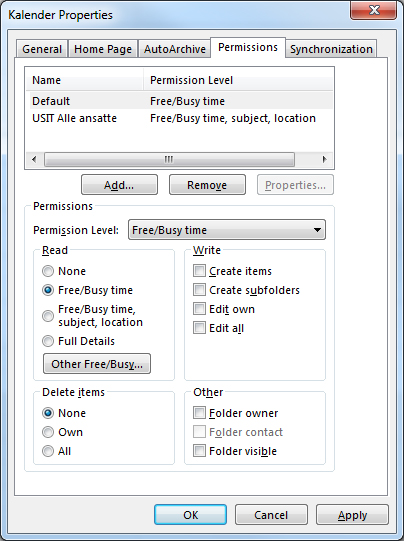 Du bestemmer selv hvem som kan se kalenderen din.

Du bestemmer også hvor mye de kan se.

Du kan gi grupper spesiell tilgang.

Du kan gi enkeltpersoner eller grupper tilgang til å skrive i kalenderen din.

Har du merket en avtale som «Privat», vil andre ikke se hva som står der, bare at du er opptatt.
Steinar Skogheim, Gruppe for meldingstjenester, USIT
17
Private avtaler
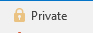 Hvis du vil at andre ikke skal se hva en avtale dreier seg om, trykker du på knappen Private under fanen Home.
Da vil de bare se at du er opptatt, ikke hva du gjør.

I din egen kalender vil du da se en hengelås.
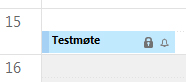 Steinar Skogheim, Gruppe for meldingstjenester, USIT
18
Flere kalendere samtidig
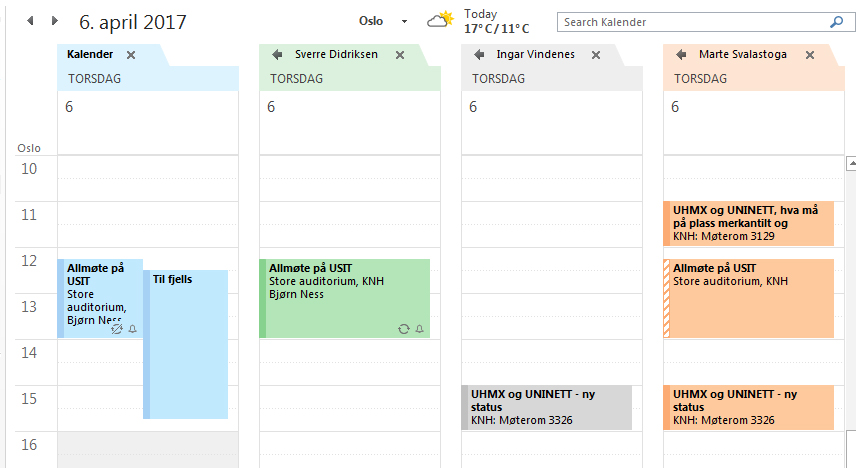 Schedule view
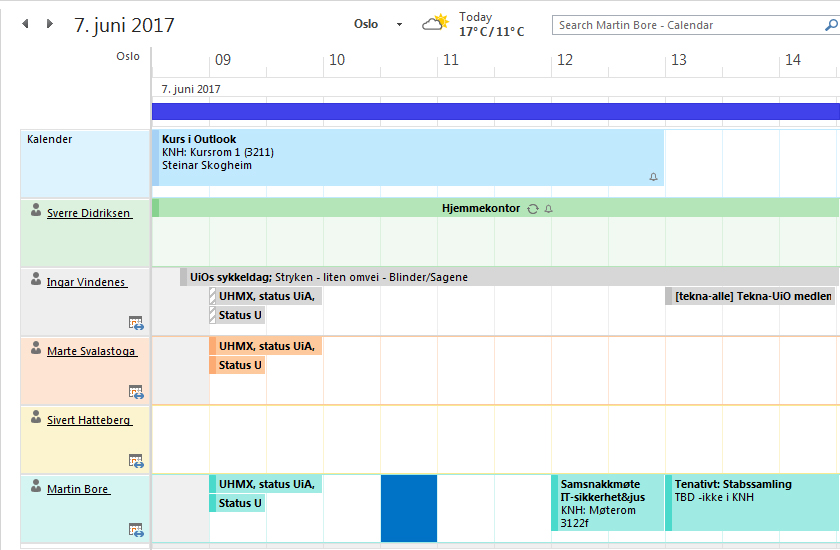 Demo 2
Steinar Skogheim, Gruppe for meldingstjenester, USIT
21
Backstage-visningen Veien til kalenderinnstillingene
Trykk på File oppe til venstre, eller Ctrl+F
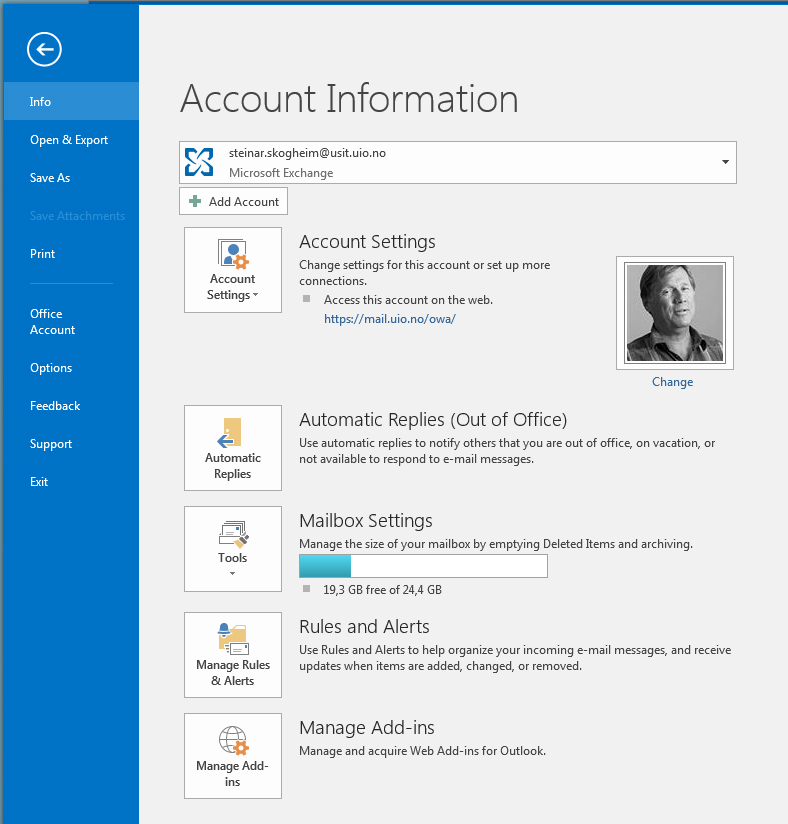 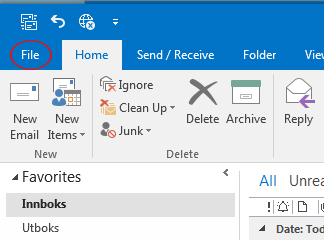 Velg Options (Alternativer),
og så kalender…
22
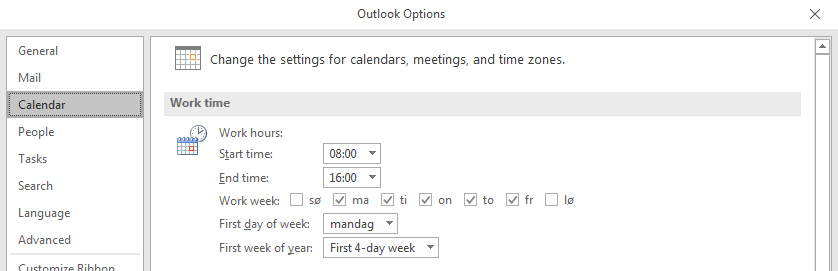 Det er viktig at «første uke i året» er satt opp riktig.
Hvis ikke blir ukenummeret feil.
Steinar Skogheim, Gruppe for meldingstjenester, USIT
23
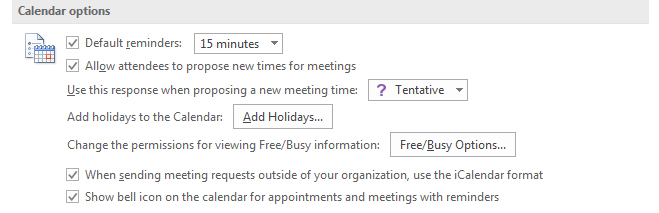 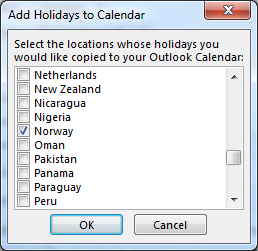 Tips for å slette helligdager:

Gå til fanen View
Change View
List
Sorter på kategori (Holiday)
(Eller Location)
Slett
Steinar Skogheim, Gruppe for meldingstjenester, USIT
24
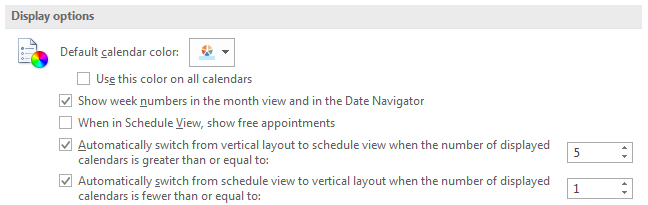 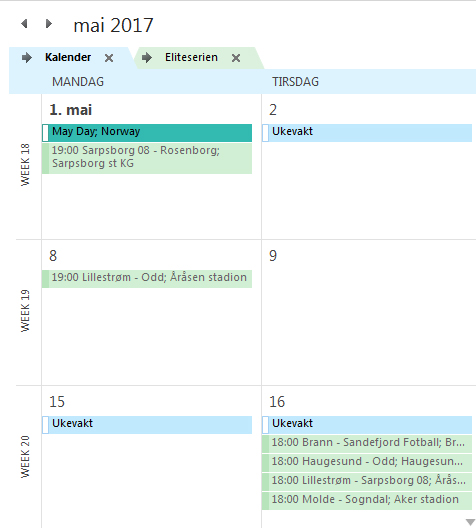 Schedule view
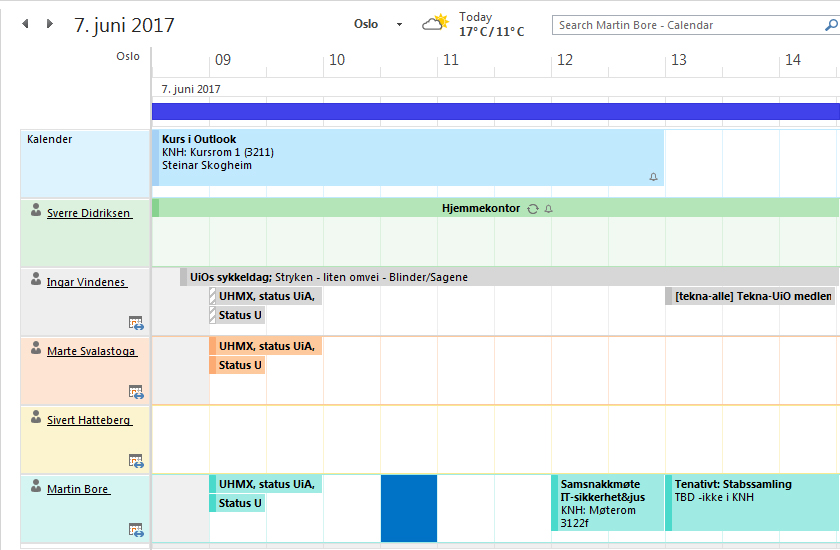 25
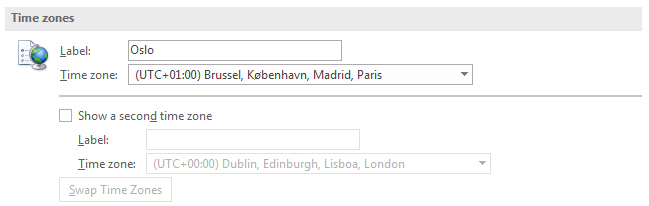 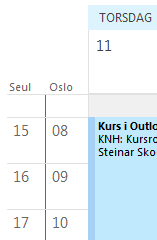 Haker du av for «Show a second time zone», kan du velge en å vise en tidsone fra et annet land.
Steinar Skogheim, Gruppe for meldingstjenester, USIT
26
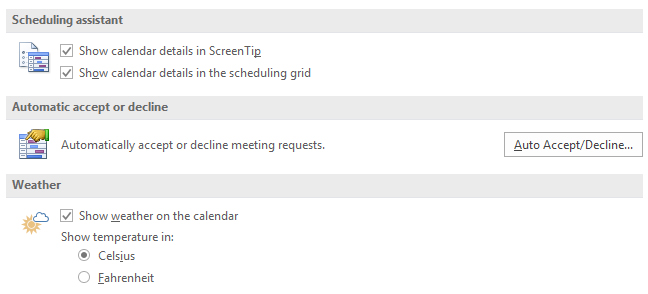 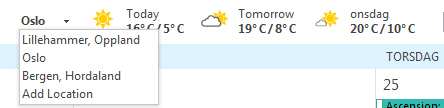 Steinar Skogheim, Gruppe for meldingstjenester, USIT
27
Demo 3
Steinar Skogheim, Gruppe for meldingstjenester, USIT
28
Hva kan vi legge inn i kalenderen vår?
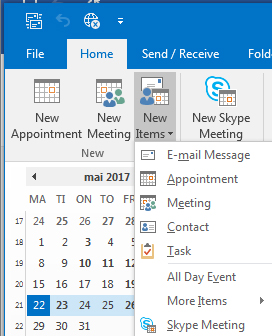 Avtale
Møte
Heldagshendelse
Repeterende
Fødselsdager
Tog og flyreiser m.m.
Importere andre kalendere
Steinar Skogheim, Gruppe for meldingstjenester, USIT
29
Avtale
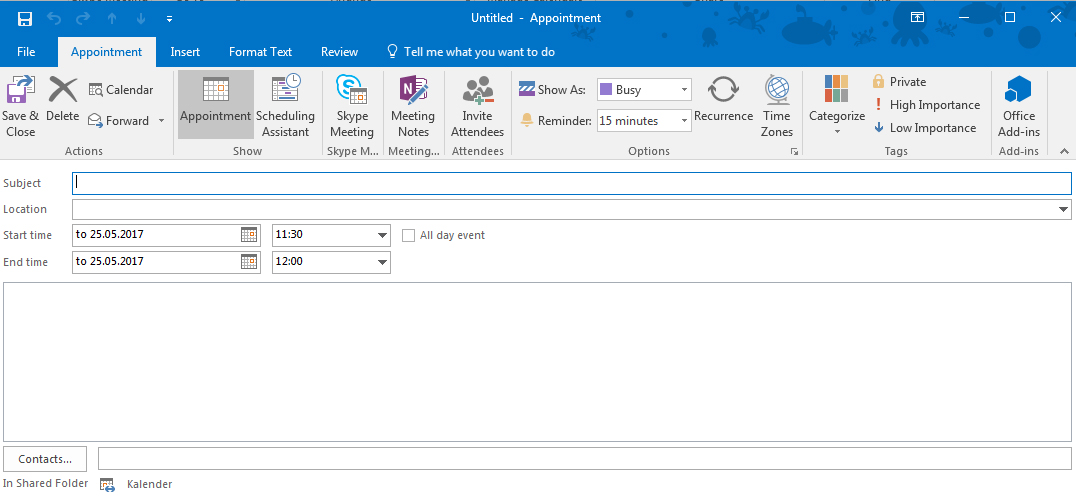 Hurtigtast: Trykk Ctrl+N for å opprette en avtale fra kalendermodulen.
                    Trykk Ctrl+Shift+A for å opprette en avtale fra hvilken som helst Outlook-modul.

Kan også dobbeltklikke i en tidsblokk i kalenderen.
Steinar Skogheim, Gruppe for meldingstjenester, USIT
30
Møte
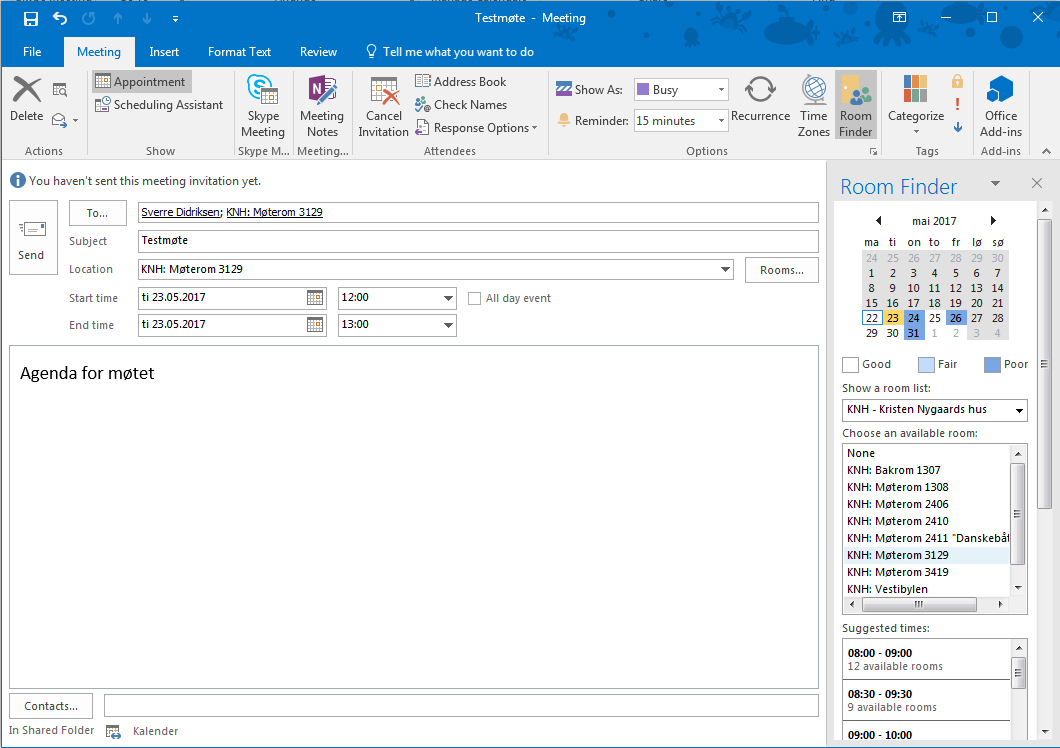 Steinar Skogheim, Gruppe for meldingstjenester, USIT
31
Før en invitasjon sendes
Før en invitasjon sendes, bør man sjekke om alle er ledige. Da slipper man kanskje å flytte på møtet i ettertid.
Bruk knappen «Schedule Assistant» for å få oversikt.
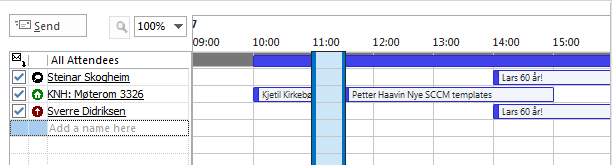 Steinar Skogheim, Gruppe for meldingstjenester, USIT
32
Svarmuligheter
Når invitasjonen sendes, får de inviterte en e-post som gir dem mulighet til å svare.  
Trykker du på pilen ved siden av «Accept», kommer det opp tre valg.
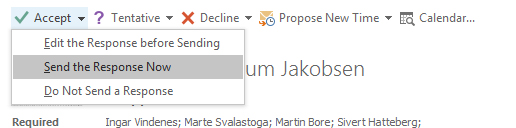 Aksepteres innkallelsen, sletter Outlook møteinnkallelsen og legger møtet til i kalenderen.
Aksepteres innkallelsen foreløpig (Tentative), slettes møteinnkallelsen, og møtet legges i kalenderen som Foreløpig.
Du kan foreslå et nytt møtetidspunkt.
Du kan avslå innkallelsen, og møtetinnkallelsen slettes, og møtet fjernes fra kalenderen.
NB!  Du kan også svare på invitasjonen fra kalenderen.
Steinar Skogheim, Gruppe for meldingstjenester, USIT
33
Sjekk hvem som har svart på møteinvitasjonen
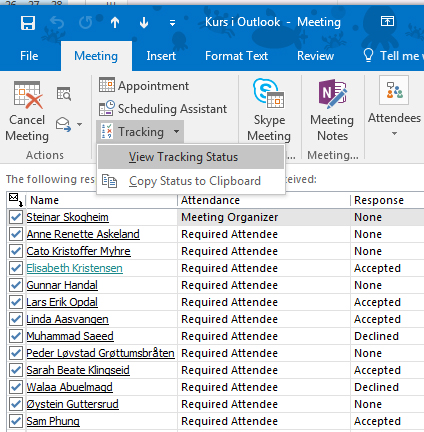 Åpner du møtet, har du et valg under fanen Meeting som heter 
Tracking / View Tracking Status.
Her kan du se hvem som har svart, og hva de har svart.
Steinar Skogheim, Gruppe for meldingstjenester, USIT
34
Room Finder og romlister
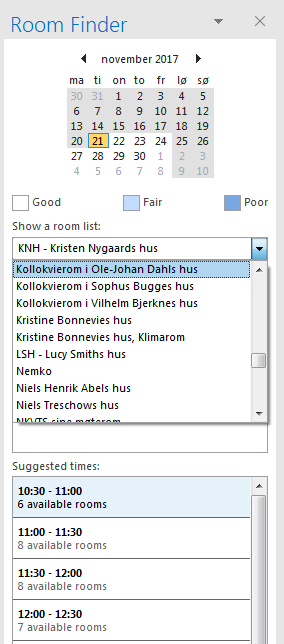 Ved hjelp av Room Finder kan du finne ledige rom.
Velg en romliste for å finne rom i f.eks. Kristen Nygaards hus.
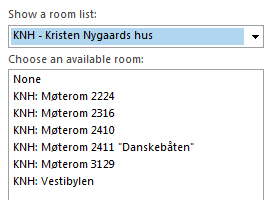 Hvis et rom ikke vises, kan det være fordi det ikke er lagt inn i romlisten.
Steinar Skogheim, Gruppe for meldingstjenester, USIT
35
Er RoomFinder-knappen borte?
Hvis knappen Roomfinder er borte, så kan du:

File (Backstagevisningen)
Options
Add-ins
Go…  (Helt nederst)
Hak av for «Microsoft Exchange Add-in»
OK
Steinar Skogheim, Gruppe for meldingstjenester, USIT
36
Hvis du bruker adresseboken
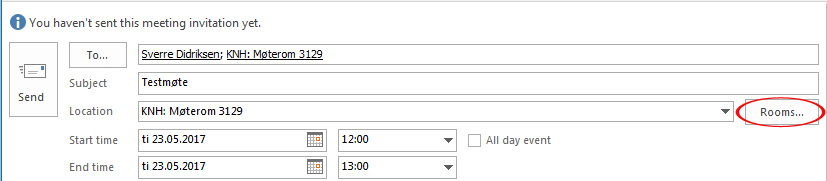 Hvis du bruker adresseboken i stedet for Room Finder, vil du ikke se om rommet er ledig. Det kan du se ved å åpne rommets kalender.
Steinar Skogheim, Gruppe for meldingstjenester, USIT
37
Problem med adresseboka
Noen ganger dukker det opp en feilmelding når man skal finne et rom i adresseboka. (Knappen Rooms)
Løsning:
Hak av for «More Columns» i adresseboka.
Eller bruk OWA
Steinar Skogheim, Gruppe for meldingstjenester, USIT
38
Demo 4
Steinar Skogheim, Gruppe for meldingstjenester, USIT
39
Repetering
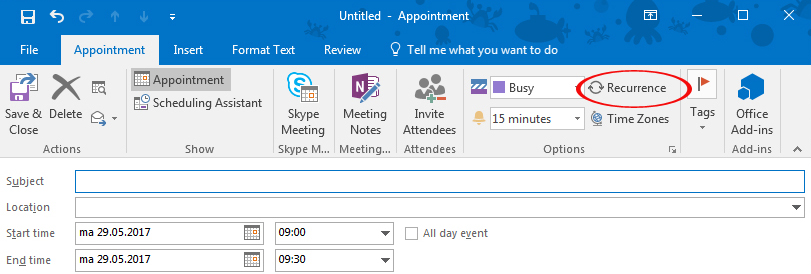 Av og til er det hensiktsmessig å bruke «repetering», både for avtaler, møter og heldagshendelser.
Steinar Skogheim, Gruppe for meldingstjenester, USIT
40
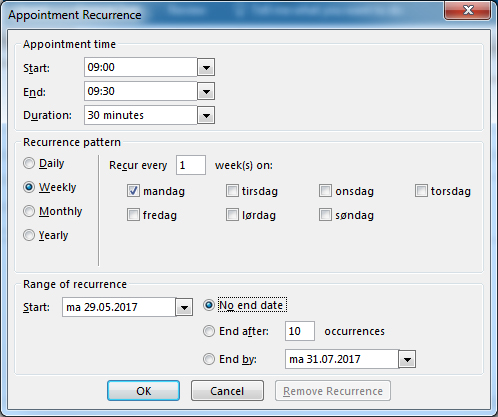 Steinar Skogheim, Gruppe for meldingstjenester, USIT
41
Slette et repeterende møte
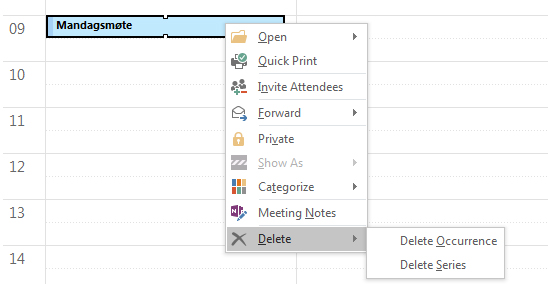 Høyreklikk på møtet og velg Delete.
Velg om du skal slette hele serien, eller bare dette møtet
Steinar Skogheim, Gruppe for meldingstjenester, USIT
42
Flytte et repeterende møte
Hvis man flytter et repeterende møte, tar ikke Exchange hensyn til kollisjoner bakover i tid.
Det er altså ikke dobbeltbookinger.
Steinar Skogheim, Gruppe for meldingstjenester, USIT
43
Heldagshendelse
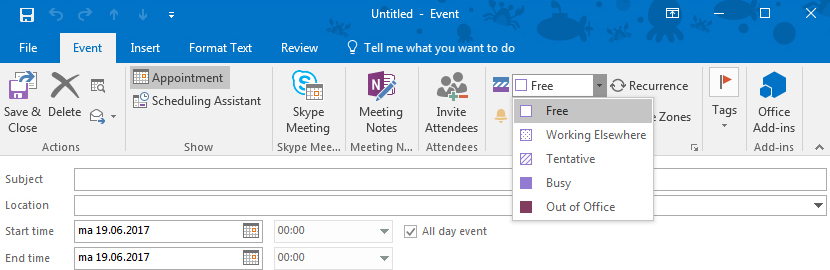 Hvis du oppretter en heldagshendelse, vil du ikke se opptatt ut, hvis du ikke har endret Free til Busy eller Out of Office.
44
Steinar Skogheim, Gruppe for meldingstjenester, USIT
Heldagshendelse
Noen ganger kan det være greit å la heldagshendelsen stå som Free.
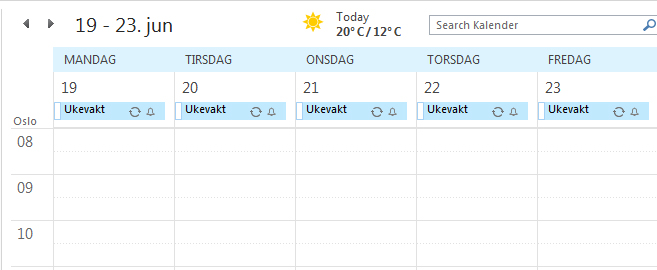 Steinar Skogheim, Gruppe for meldingstjenester, USIT
45
Legge inn fødselsdager
Du kan legge inn fødselsdager i kalenderen din:
Gå til kontaktene dine, og velg riktig person.
Under fanen Contact velger du Details
Fyll ut Birthday
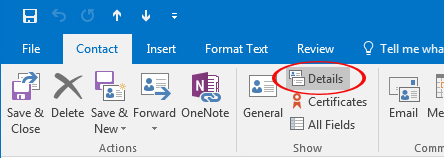 Steinar Skogheim, Gruppe for meldingstjenester, USIT
46
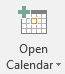 Åpne kalenderen til et rom
Du kan åpne andres kalendere, og du vil da se det de har gitt deg tilgang til å se.
Trykk på «Open Calendar», og velg personen fra adresseboka.

Du kan også velge å åpne kalenderen til et rom.

Når du har åpnet en kalender, vil det legge seg en snarvei til denne på venstre side.
Steinar Skogheim, Gruppe for meldingstjenester, USIT
47
Kursrommets kalender
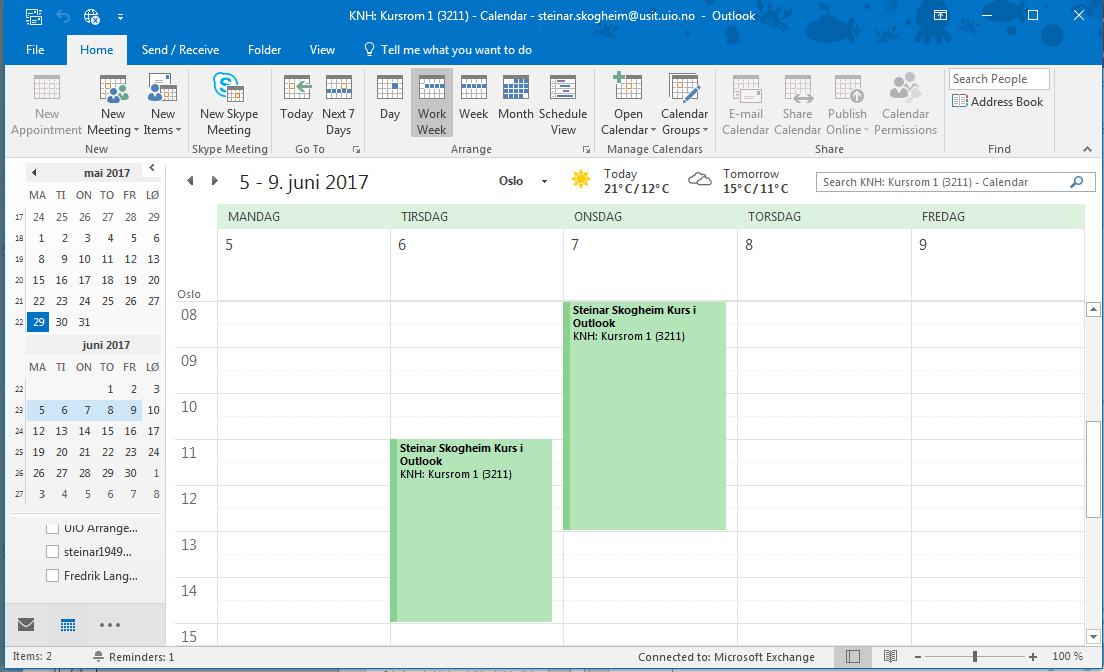 Steinar Skogheim, Gruppe for meldingstjenester, USIT
48
Demo 5
Steinar Skogheim, Gruppe for meldingstjenester, USIT
49
Møterom
Undervisningsrom og møterom
Reservering av rom til undervisning gjøres i TP
Til møter og lignende kan ansatte selv bestille møterom i kalendersystemet. Er ikke et passende møterom ledig, kan du bestille et undervisningsrom

Eiendomsavdelingen avgjør hva som er hva
Hvordan er møterommene satt opp?
Møterommene skal i utgangspunktet være satt opp slik at alle ansatte ved UiO skal kunne reservere rommene hele døgnet.

Hvis det settes begrensninger på hvem som kan reservere, eller når man kan reservere, er det to muligheter:

Direkte godkjenning eller avslag for alle
De som ikke godkjennes direkte, går til moderator

Begrensninger godkjennes av Eiendomsavdelingen
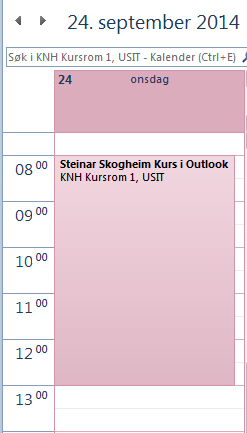 Rommene skal være satt opp slik at alle ansatte skal kunne se hvem som har reservert det, og hva det skal brukes til.
Når vi prøver å reservere rom
Vi må vente på moderator
Direkte avslag
Vi har fått reservert rommet
Hvordan ser det ut i rommets kalender?
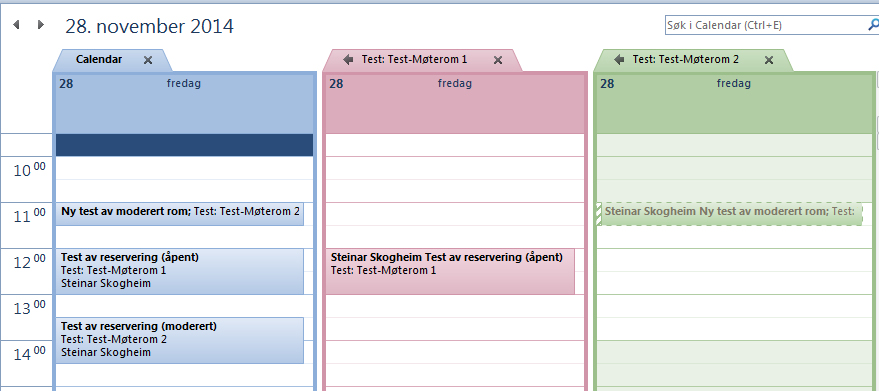 Tentativt svar
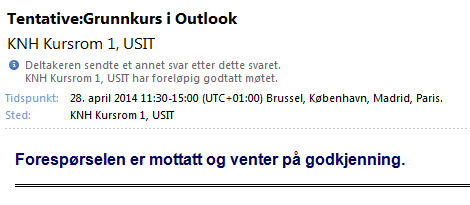 Her har moderator svart
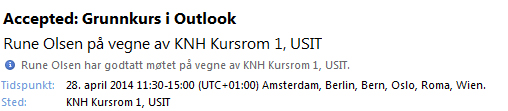 Fra moderators side
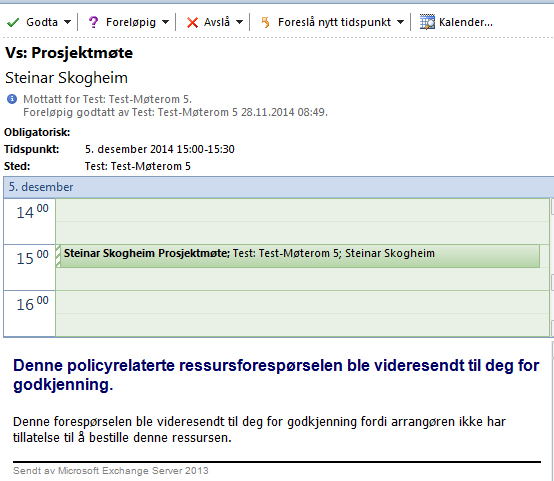 Feil i admin-tilgang til en romkalender (2016)
Det er en feil som MicroSoft ennå ikke har rettet.

Hvis du prøver å skrive rett inn i en kalender, virker ikke dette.(selv med admin-tilgang)
Moderering virker heller ikke.

Det fungerer i OWA
Steinar Skogheim, Gruppe for meldingstjenester, USIT
59
Hvis man bruker denne nedtrekksmuligheten, blir det bare som å skrive ren tekst i Location-feltet
Feil måte å reservere rom på
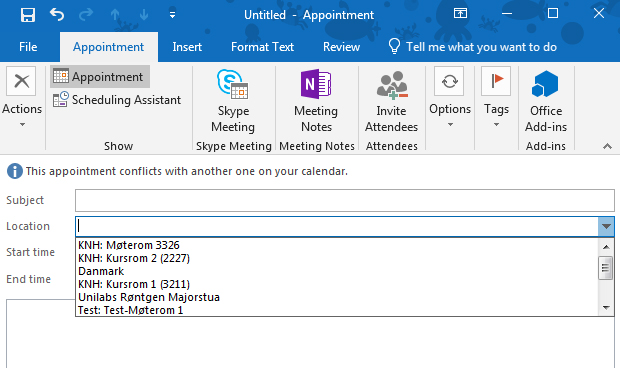 Steinar Skogheim, Gruppe for meldingstjenester, USIT
60
Bestille rom for andre
Hvis du ofte bestiller rom for andre, kan det være greit å slippe at rombestillingene legger seg i din egen kalender.
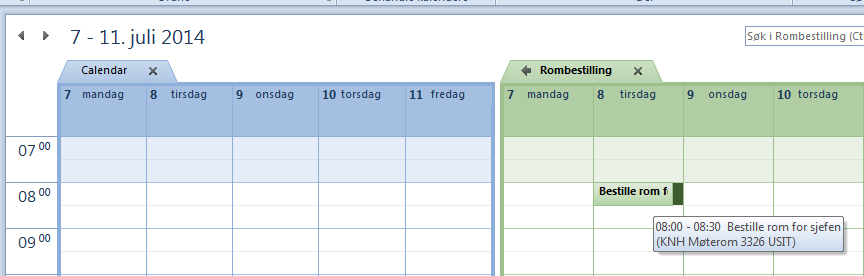 http://www.uio.no/tjenester/it/e-post-kalender/outlook/hjelp/kalender/bestille-rom-for-andre.html
Steinar Skogheim, Gruppe for meldingstjenester, USIT
61
Demo 6
Steinar Skogheim, Gruppe for meldingstjenester, USIT
62
Legg til i kalender
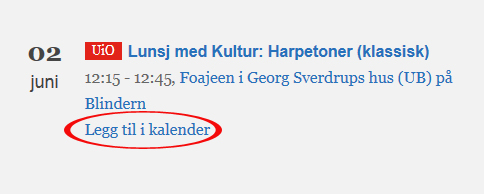 Denne muligheten får du også når du bestiller togbilletter m.m.
Steinar Skogheim, Gruppe for meldingstjenester, USIT
63
Åpne en Google-kalender i Outlook
Hvis du har en Google-kalender, kan du importere eller abonnere på den i Outlook.


http://www.uio.no/tjenester/it/e-post-kalender/outlook/hjelp/kalender/apne-en-google-kalender-i-outlook.html
Steinar Skogheim, Gruppe for meldingstjenester, USIT
64
Demo 7
Steinar Skogheim, Gruppe for meldingstjenester, USIT
65
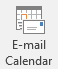 Sende kalenderen til andre
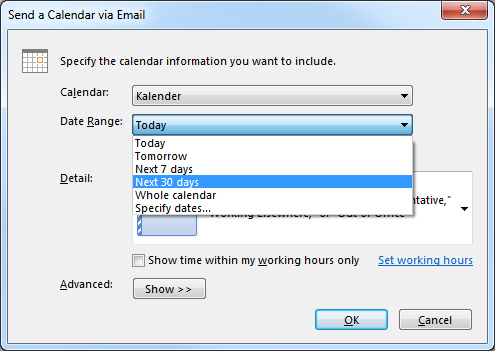 Steinar Skogheim, Gruppe for meldingstjenester, USIT
66
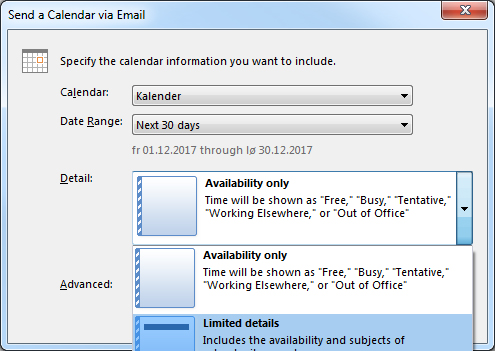 Steinar Skogheim, Gruppe for meldingstjenester, USIT
67
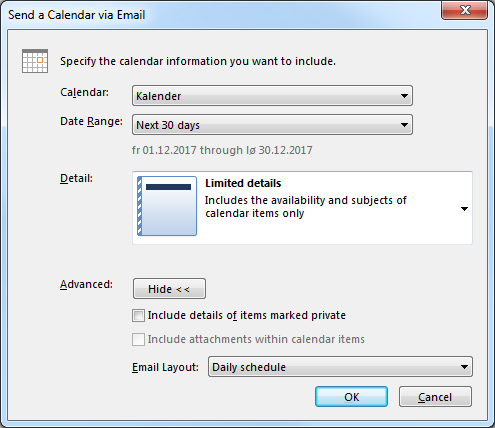 Steinar Skogheim, Gruppe for meldingstjenester, USIT
68
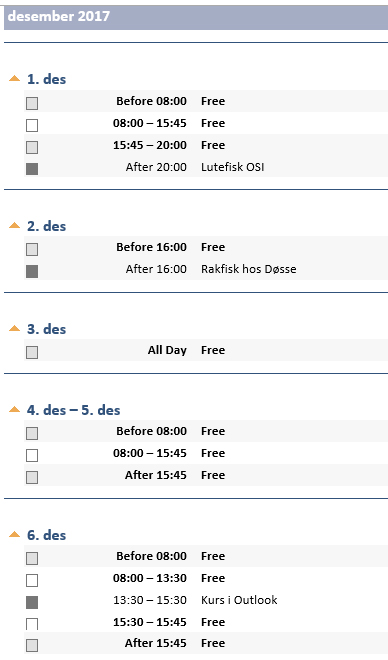 Steinar Skogheim, Gruppe for meldingstjenester, USIT
69
Terminliste for Eliteserien i fotball
Gå til www.fotball.no
Velg «Finn kamper»
Velg Eliteserien
Velg «Se terminliste»
Abonner på kalender
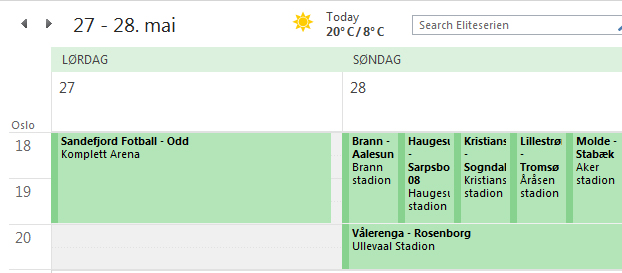 Kan også legges inn i mobilen
Steinar Skogheim, Gruppe for meldingstjenester, USIT
70
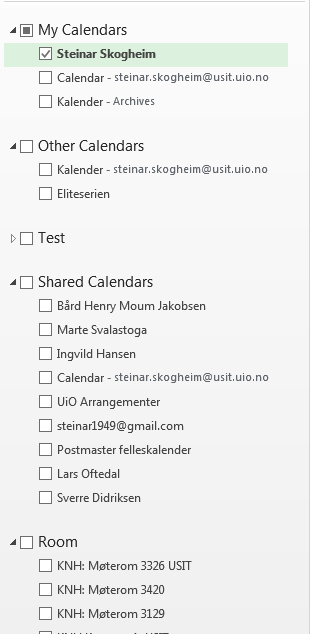 Snarveier
Når du åpner en persons kalender, vil det lages en snarvei på venstre side.

Du kan slette den ved å høyreklikke på snarveien, og så velge «Delete Calendar»
Steinar Skogheim, Gruppe for meldingstjenester, USIT
71
Felleskalender
Det er mulig å få opprettet en upersonlig felleskalender i Exchange, noe som kan være et nyttig verktøy for grupper eller prosjekter. Du kan få tilgang til kalenderen fra Outlook og OWA.

En felleskalender kan bestilles via Nettskjema

Veiledning
Steinar Skogheim, Gruppe for meldingstjenester, USIT
72
Demo 8
Steinar Skogheim, Gruppe for meldingstjenester, USIT
73
Invitere til et Zoom-møte
Steinar Skogheim, Gruppe for meldingstjenester, USIT
74
Noen tips til slutt
Du kan dra (med musa) en avtale fra et tidspunkt til et annet tidspunkt på samme eller en annen dag.
Dobbeltklikk på en tidsrute for å opprette en avtale på ønsket tidspunkt.
Klikk på Inviter-knappen for å gjøre om en avtale til et møte.
Du kan dra en e-post ned i kalenderikonet nede til venstre, slik at det blir enkelt å sette opp en avtale eller møte.
Legg «alt» inn i kalenderen, også det som bare er på planleggingsstadiet.
Synkroniser kalenderen med mobilen     http://www.uio.no/tjenester/it/e-post-kalender/mobile-enheter/ 
Bruk F1 for å lete etter hjelp
UiO’s sider om e-post og kalender                              http://www.uio.no/tjenester/it/e-post-kalender/
Når du reserverer et rom, sjekk svaret du får i e-post!
Steinar Skogheim, Gruppe for meldingstjenester, USIT
75
Takk for i dag!
Kursets hjemmeside:
https://www.uio.no/for-ansatte/kompetanse/tema/data/e-post-og-kalender/kurs-zoom/

Vil du stå på en liste som får direkte informasjon om kurset:
https://nettskjema.no/a/145719 

Spørsmål om kurset eller andre spørsmål om Outlook:
steinar.skogheim@usit.uio.no